Решение задач ОГЭ по информатике 2025
Смирнов Никита Алексеевич, учитель информатики
Средняя школа №91 «ИнТех»
План выступления
Структура экзамена
Экзаменационная работа состоит из 16 заданий:
Основные разделы
Основные разделы
План Работы с заданиями
Задание 3. Значение логического выражения
1. АНАЛИЗ УСЛОВИЯ ЗАДАНИЯ
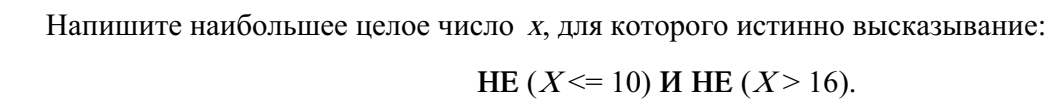 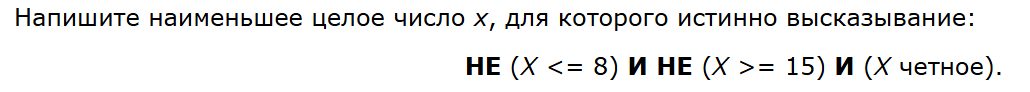 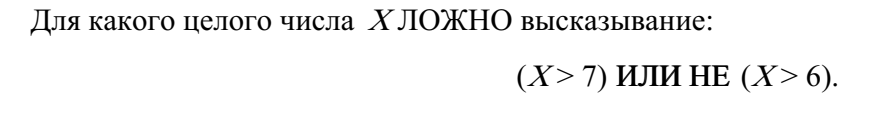 Задание 3. Значение логического выражения
2. СОКРАЩЕНИЕ ЛОГИЧЕСКОГО ВЫРАЖЕНИЯ
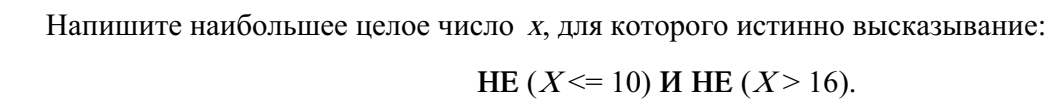 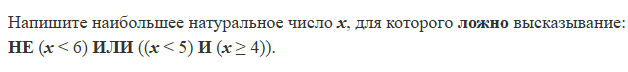 ПОСЛЕДОВАТЕЛЬНОСТЬ ВЫПОЛНЕНИЯ ЛОГИЧЕСКИХ ОПЕРАЦИЙ;
ИЗМЕНЕНИЕ ЗНАКА НЕРАВЕНСТВА ПРИ ОТРИЦАНИИ;
ДЕЙСТВИЯ ПРИ ЛОЖНОМ ВЫСКАЗЫВАНИИ.
Задание 3. Значение логического выражения
3. ВИЗУАЛИЗАЦИЯ ЗАДАЧИ
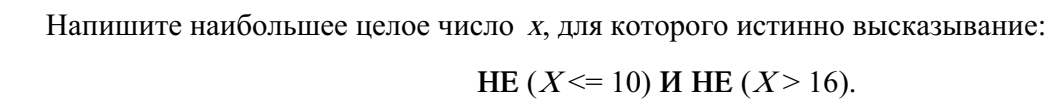 X>10 И X <=16
Х
10
16
Ответ: 16
Задание 3. Значение логического выражения
3. ВИЗУАЛИЗАЦИЯ ЗАДАЧИ
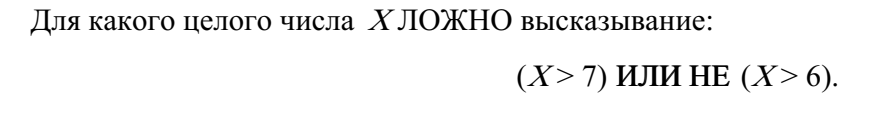 X>7 ИЛИ X <=6
Х
7
6
Ответ: 7
Задание 5. Простой линейный алгоритм для формального исполнителя
1. АНАЛИЗ УСЛОВИЯ ЗАДАНИЯ
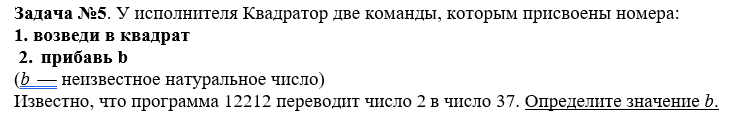 Задание 5. Анализ/составление линейного алгоритма
1. АНАЛИЗ УСЛОВИЯ ЗАДАНИЯ
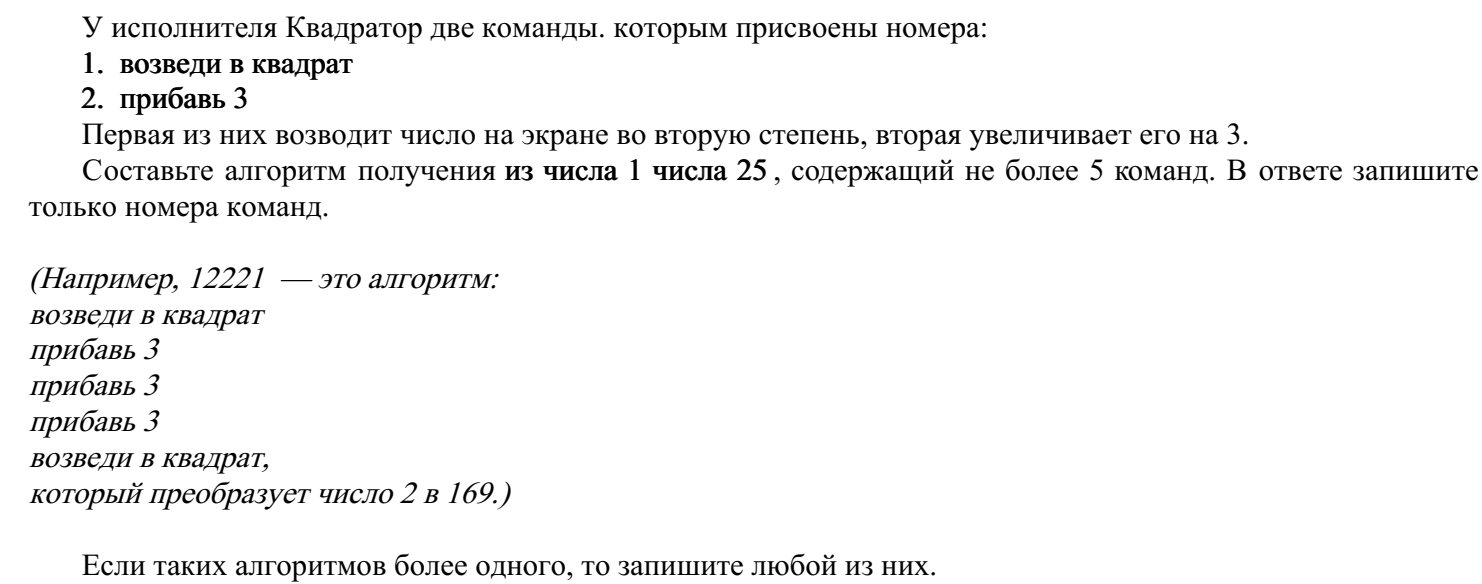 Задание 5. Простой линейный алгоритм для формального исполнителя
2. ВИЗУАЛИЗАЦИЯ ЗАДАНИЯ
(6+1+1)*b+1+1=82
8b+2=82
8b=80
b=10
Ответ: 10
Задание 5. Простой линейный алгоритм для формального исполнителя
2. ВИЗУАЛИЗАЦИЯ ЗАДАНИЯ
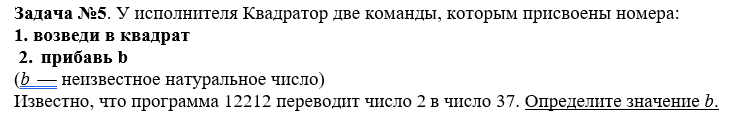 4b2 +17b-21=0
D=172-4*4*(-21)=289+336=625
X=1
X=-5,25 – не подходит, так как b – натуральное число
Ответ: 1
(22+b+b)2+b=37
(4+2b)2 +b=37
16+16b+4b2 +b=37
4b2 +17b-21=0
Задание 5. Простой линейный алгоритм для формального исполнителя
2. ВИЗУАЛИЗАЦИЯ ЗАДАНИЯ
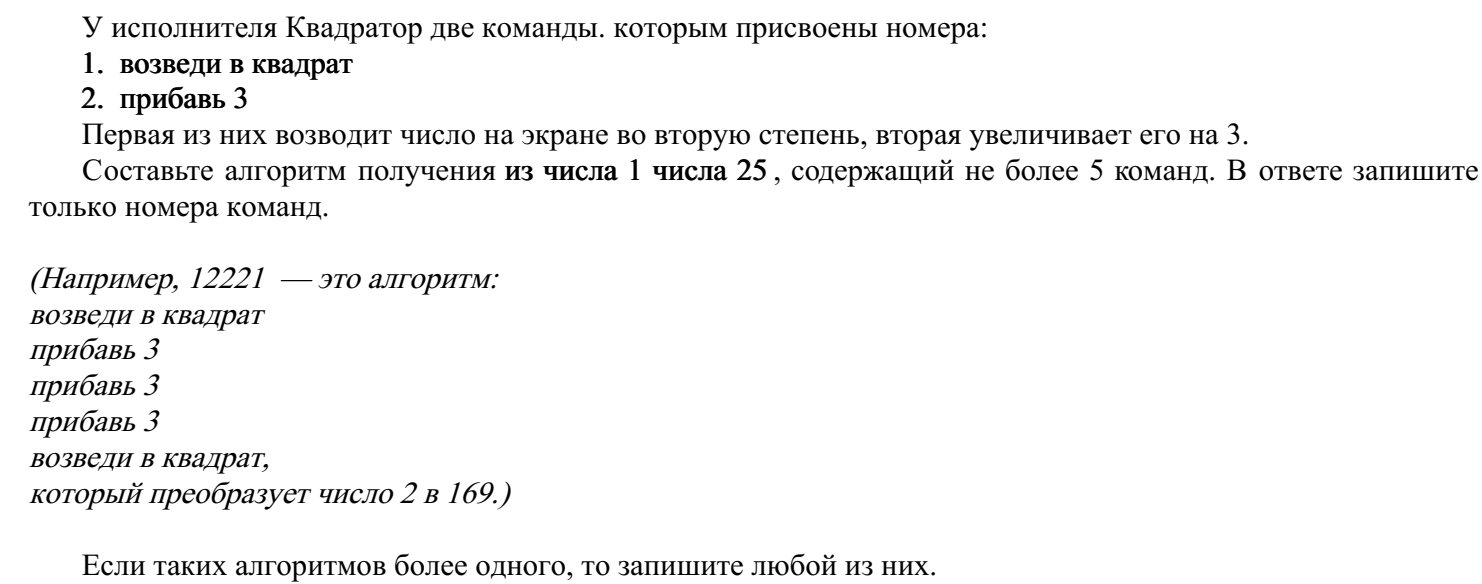 2
1
1
1
4
7
16
2
19
2
2
22
Ответ: 21222
25
Задание 6. программа с условным оператором
1. АНАЛИЗ УСЛОВИЯ ЗАДАНИЯ
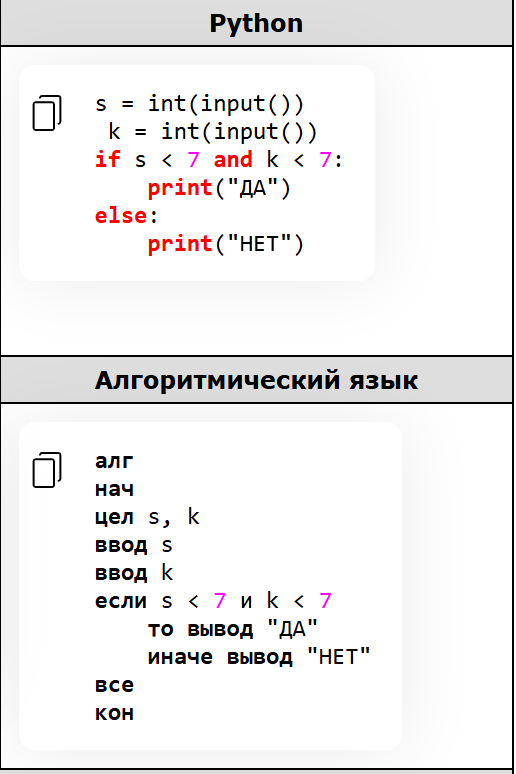 Было проведено 9 запусков программы, при которых в качестве значений переменных s и k вводились следующие пары чисел:
(1, 1); (10, 7); (6, −12); (6, 6); (5, 2); (−10, −8); (−10, 11); (3, 1); (12, 8).
Сколько было запусков, при которых программа напечатала «ДА»?
Задание 6. программа с условным оператором
1. АНАЛИЗ УСЛОВИЯ ЗАДАНИЯ
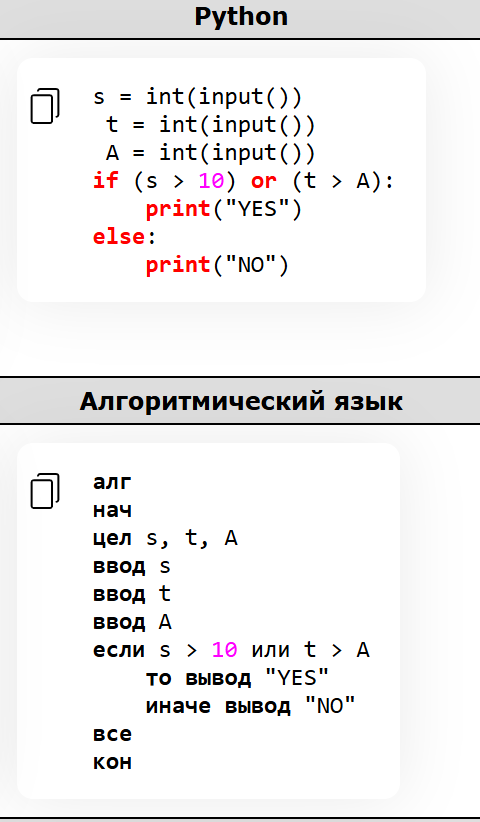 Было проведено 9 запусков программы, при которых в качестве значений переменных s и t вводились следующие пары чисел:
(1, 2); (11, 2); (1, 12); (11, 12); (−11, −12); (−11, 12); (−12, 11); (10, 10); (10, 5).
Укажите количество целых значений параметра A, при которых для указанных входных данных программа напечатает «NO» три раза.
Задание 6. программа с условным оператором
2. ВИЗУАЛИЗАЦИЯ ЗАДАНИЯ
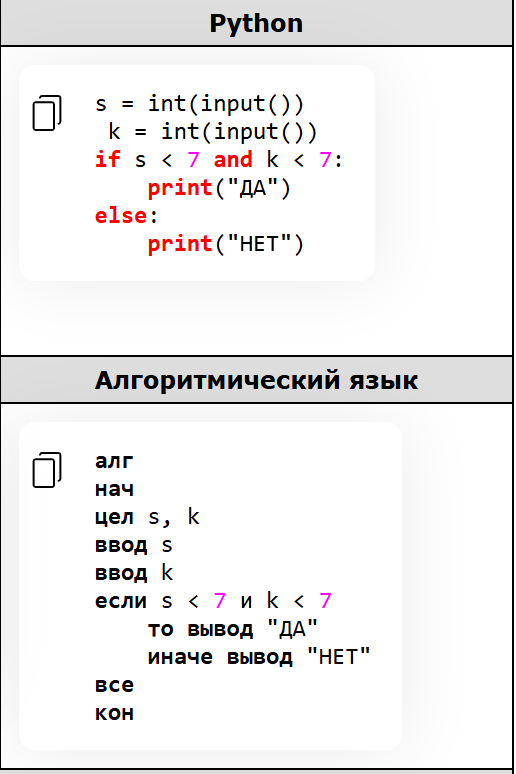 Было проведено 9 запусков программы, при которых в качестве значений переменных s и k вводились следующие пары чисел:
(1, 1); (10, 7); (6, −12); (6, 6); (5, 2); (−10, −8); (−10, 11); (3, 1); (12, 8).
Сколько было запусков, при которых программа напечатала «ДА»?

Ответ: 6 запусков
Задание 6. программа с условным оператором
2. ВИЗУАЛИЗАЦИЯ ЗАДАНИЯ
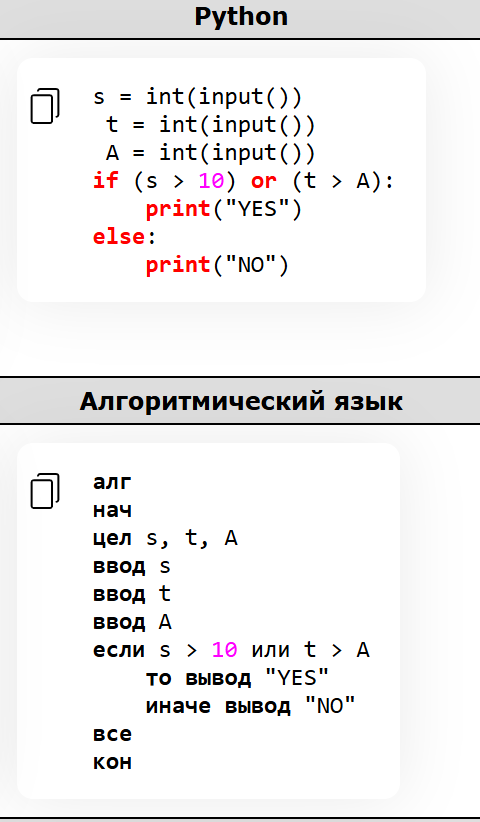 Было проведено 9 запусков программы, при которых в качестве значений переменных s и t вводились следующие пары чисел:
(1, 2); (11, 2); (1, 12); (11, 12); (−11, −12); (−11, 12); (−12, 11); (10, 10); (10, 5).
Укажите количество целых значений параметра A, при которых для указанных входных данных программа напечатает «NO» три раза.

Проверяем первое число в паре на соответствие условию s>10, так как оно должно не должно быть истинным, иначе напишите «Yes»;
Визуализируем задание: на одну ось располагаем значения переменной t.
Чтобы выводилось «No» необходимо соблюдение условия t<=A
0
1
2
3
-12
2
11
12
12
5
10
Ответ: 5
5<=А<=9
Задание 8. Запросы для поисковых систем с использованием логических выражений
1. АНАЛИЗ УСЛОВИЯ ЗАДАНИЯ
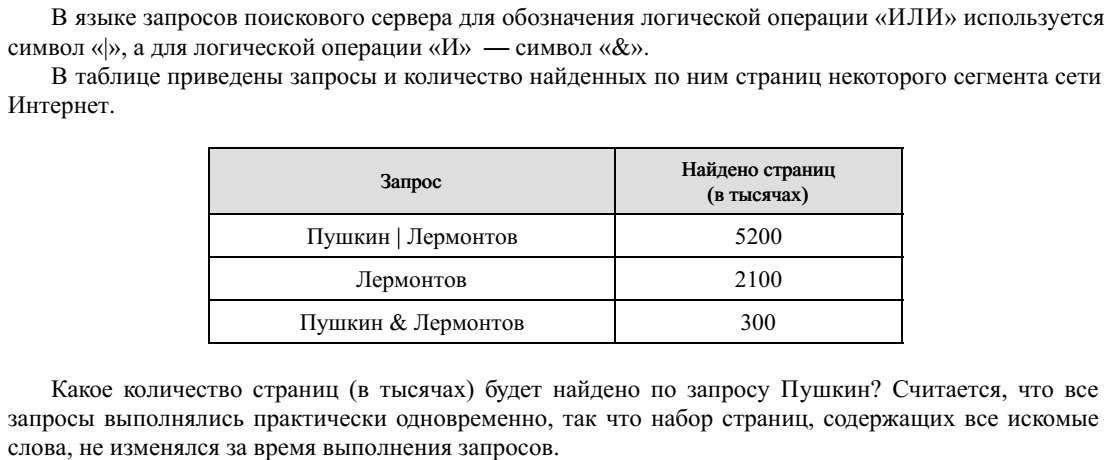 Задание 8. Запросы для поисковых систем с использованием логических выражений
1. АНАЛИЗ УСЛОВИЯ ЗАДАНИЯ
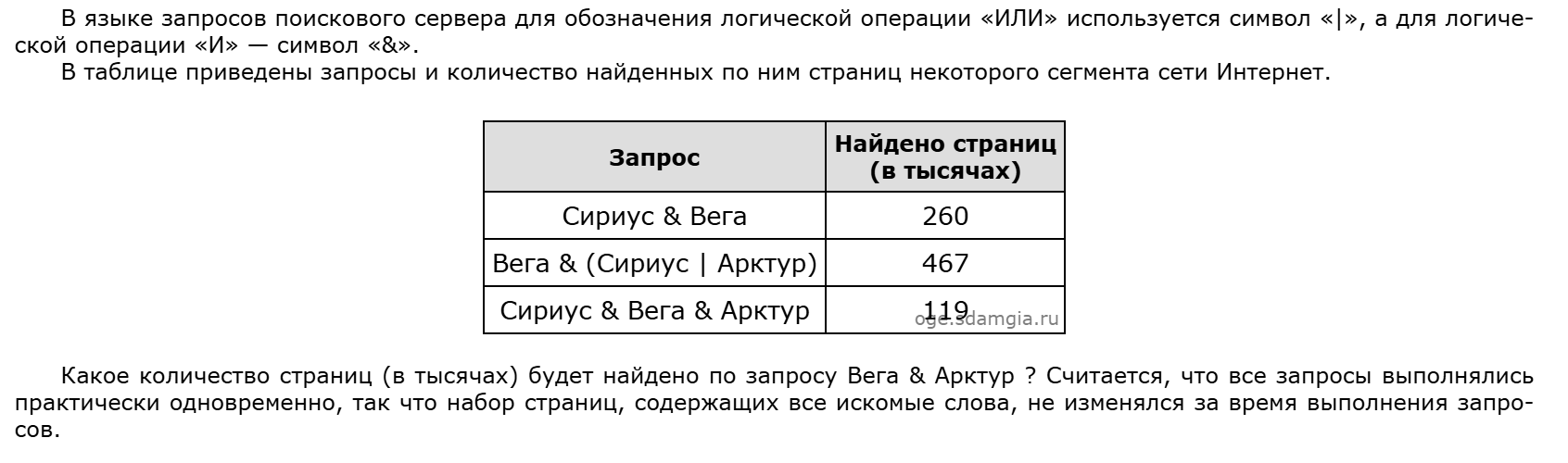 Задание 8. Запросы для поисковых систем с использованием логических выражений
1. АНАЛИЗ УСЛОВИЯ ЗАДАНИЯ
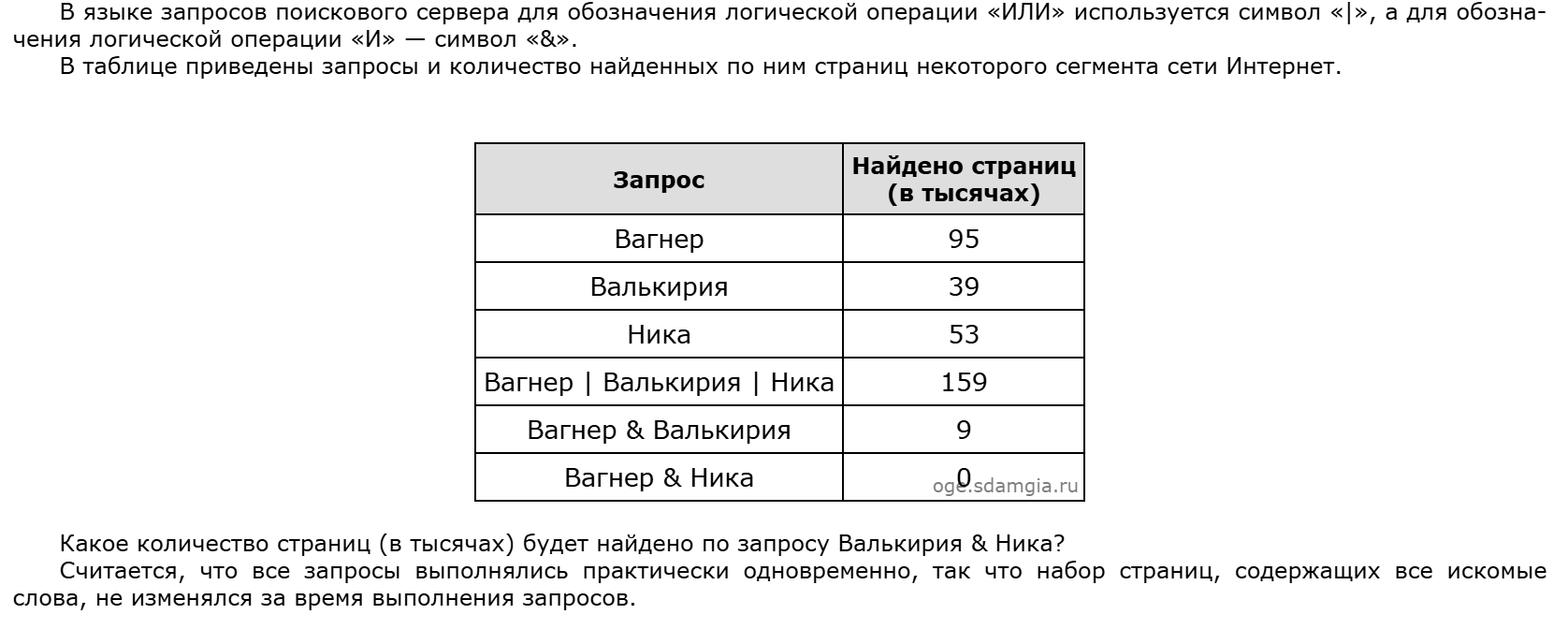 Задание 8. Запросы для поисковых систем с использованием логических выражений
Вагнер
Ника
2. ВИЗУАЛИЗАЦИЯ ЗАДАЧИ
1
5
Дано:

1+2=95
2+3+4=39
4+5=53
1+2+3+4+5=159
2=9
Решение:

1 = 95-9 = 86
3 = 159-53-95 = 11
4 = 39-9-11 = 19

Ответ: 19 тыс. страниц
4
2
3
Валькирия
Найти:    4-?
Задание 10. сравнение чисел в различных системах счисления
1. АНАЛИЗ УСЛОВИЯ ЗАДАНИЯ
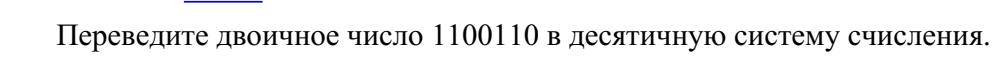 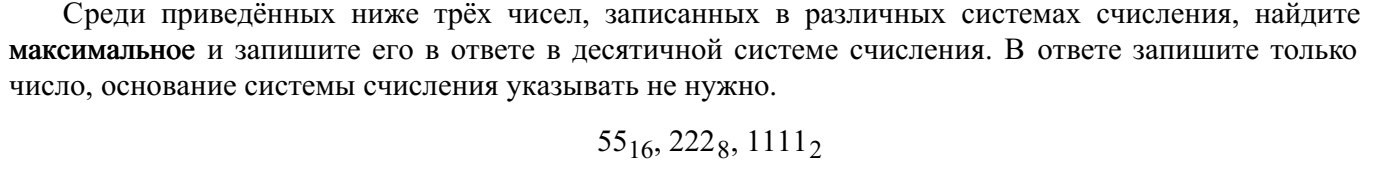 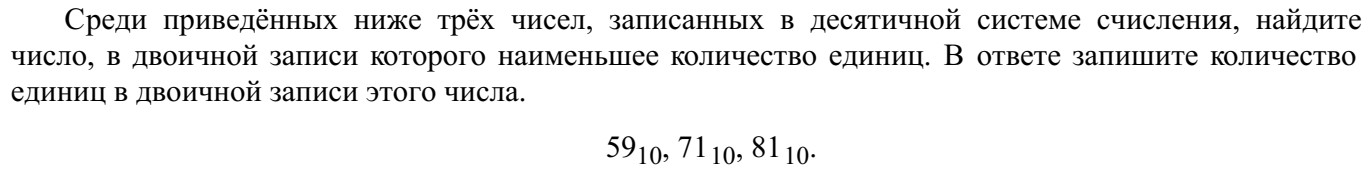 Задание 10. сравнение чисел в различных системах счисления
2. ВИЗУАЛИЗАЦИЯ ЗАДАЧИ
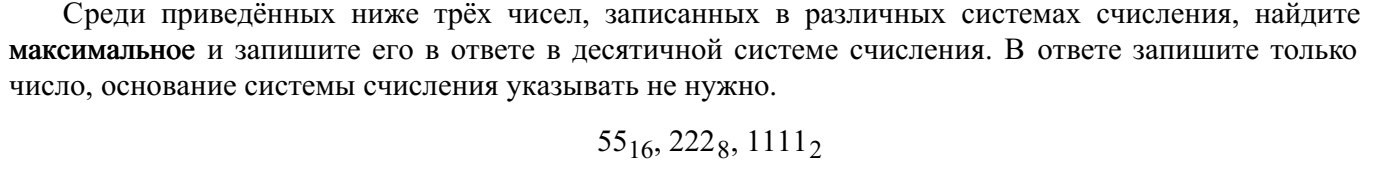 5516 = 5*160 + 5*161 = 5+80=85 
2228 = 2*82 + 2*81 + 2*80 = 128+16+2=146 
11112 = 1*23 + 1*22 + 1*21 + 1*20 = 8+4+2+1=15

Ответ: 146
Задание 10. сравнение чисел в различных системах счисления
2. ВИЗУАЛИЗАЦИЯ ЗАДАЧИ
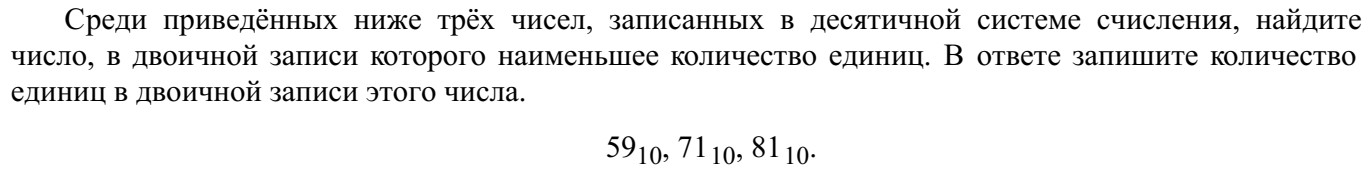 5910 = 1110112 , количество единиц  — 5;
7110 = 10001112 , количество единиц  — 4;
8110 = 10100012 , количество единиц  — 3.

Ответ: 3
Задание 15. Короткий алгоритм в различных средах исполнителя
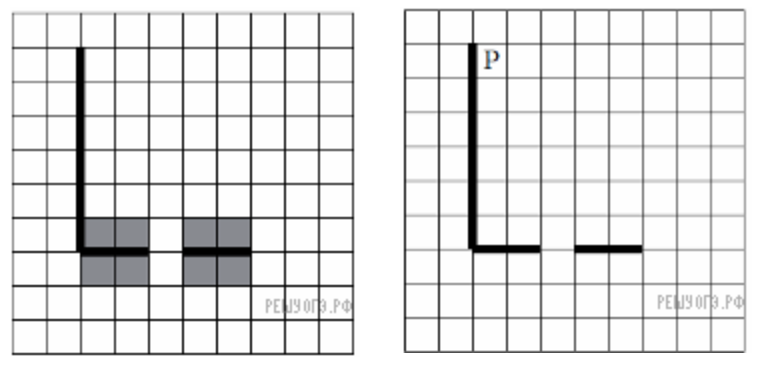 1. АНАЛИЗ УСЛОВИЯ ЗАДАНИЯ
Выполните задание.
На бесконечном поле есть горизонтальная и вертикальная стены. Левый конец горизонтальной стены соединен с нижним концом вертикальной стены. Длины стен неизвестны. В горизонтальной стене есть ровно один проход, точное место прохода и его ширина неизвестны. Робот находится в клетке, расположенной рядом с вертикальной стеной справа от ее верхнего конца. На рисунке указан один из возможных способов расположения стен и Робота (Робот обозначен буквой «Р»).
Напишите для Робота алгоритм, закрашивающий все клетки, расположенные непосредственно выше и ниже горизонтальной стены. Проход должен остаться незакрашенным. Робот должен закрасить только клетки, удовлетворяющие данному условию. Например, для приведенного выше рисунка Робот должен закрасить следующие клетки (см. рис.).
При исполнении алгоритма Робот не должен разрушиться, выполнение алгоритма должно завершиться. Конечное расположение Робота может быть произвольным. Алгоритм должен решать задачу для любого допустимого расположения стен и любого расположения и размера проходов внутри стен. Алгоритм может быть выполнен в среде формального исполнителя или записан в текстовом редакторе. Сохраните алгоритм в текстовом файле. Название файла и каталог для сохранения Вам сообщат организаторы экзамена.
Задание 15. Короткий алгоритм в различных средах исполнителя
1. АНАЛИЗ УСЛОВИЯ ЗАДАНИЯ
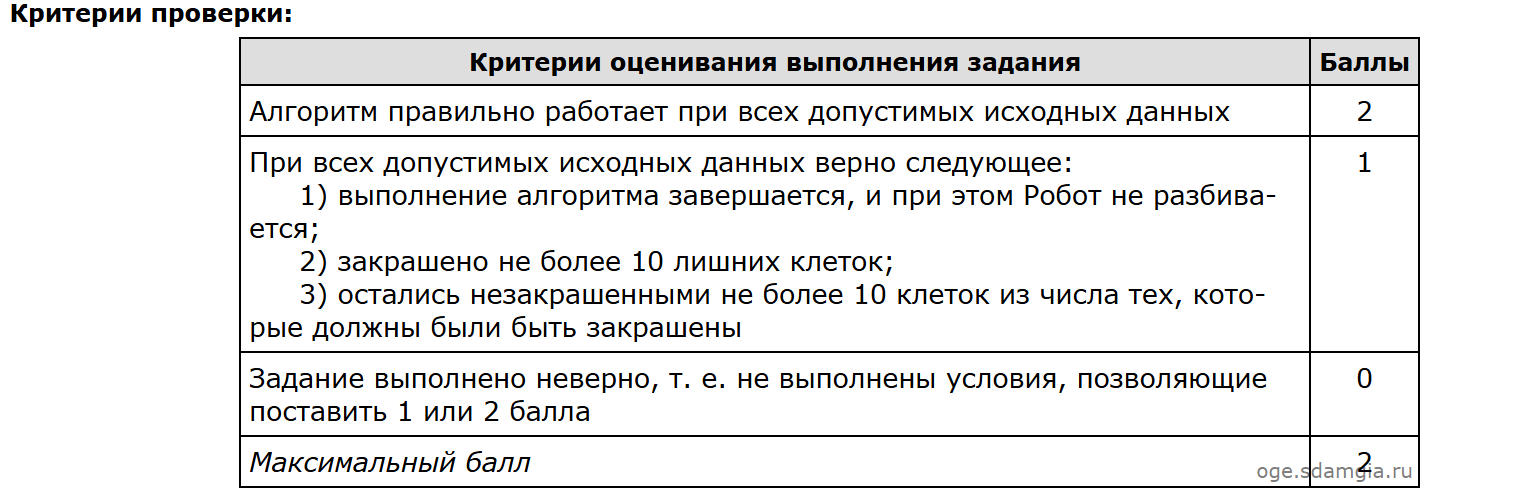 Задание 15. Короткий алгоритм в различных средах исполнителя
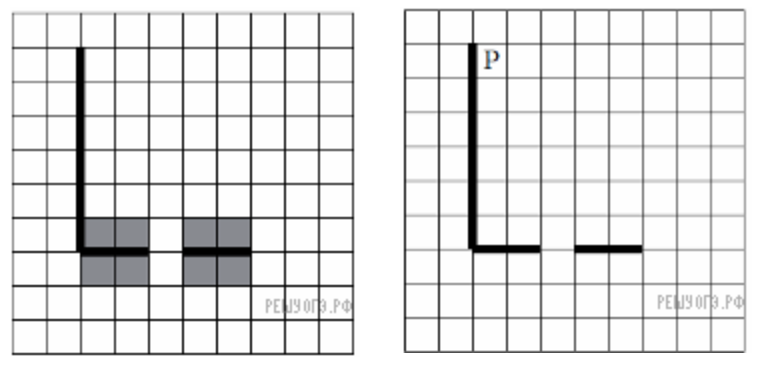 2. РЕШЕНИЕ ЗАДАНИЯ
ыав
Задание 16. программирование
1. АНАЛИЗ УСЛОВИЯ ЗАДАНИЯ
Напишите программу, которая в последовательности натуральных чисел определяет максимальное число, кратное 5. Программа получает на вход количество чисел в последовательности, а затем сами числа. В последовательности всегда имеется число, кратное 5. Количество чисел не превышает 1000. Введенные числа не превышают 30 000. Программа должна вывести одно число  — максимальное число, кратное 5.
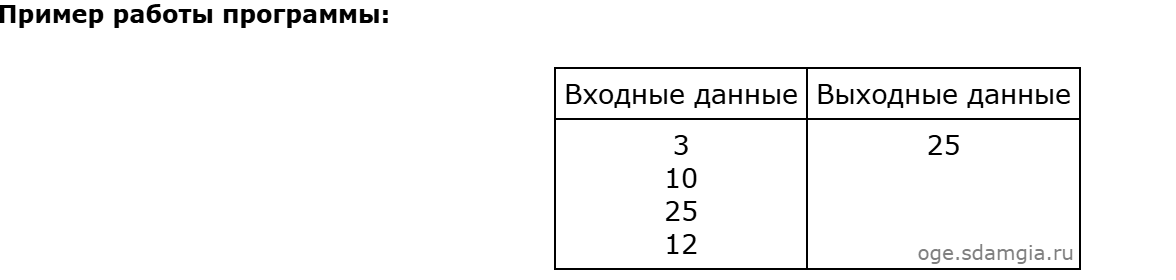 Задание 16. программирование
1. АНАЛИЗ УСЛОВИЯ ЗАДАНИЯ
Напишите программу, которая в последовательности натуральных чисел определяет максимальное число, кратное 5. Программа получает на вход количество чисел в последовательности, а затем сами числа. В последовательности всегда имеется число, кратное 5. Количество чисел не превышает 1000. Введенные числа не превышают 30 000. Программа должна вывести одно число  — максимальное число, кратное 5.
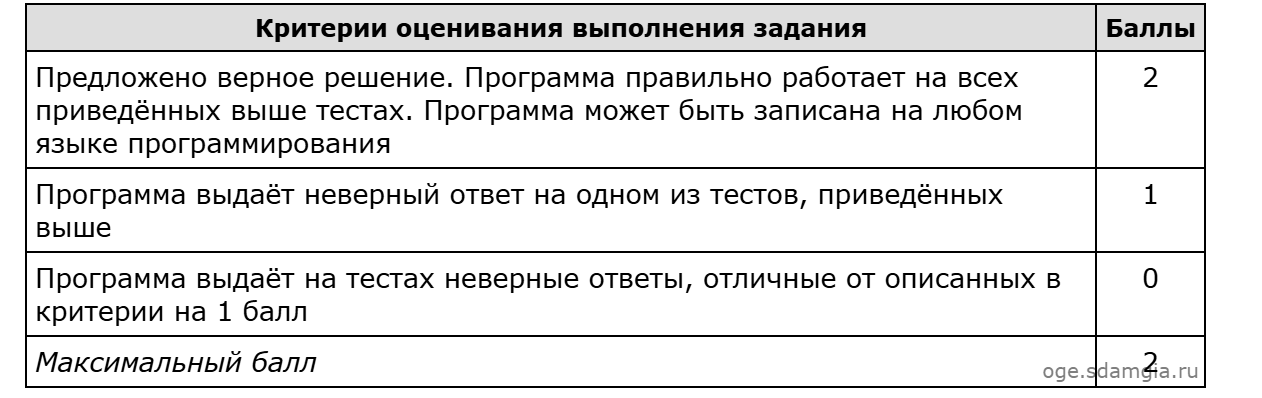 Задание 16. программирование
2. РЕШЕНИЕ ЗАДАНИЯ
Напишите программу, которая в последовательности натуральных чисел определяет максимальное число, кратное 5. Программа получает на вход количество чисел в последовательности, а затем сами числа. В последовательности всегда имеется число, кратное 5. Количество чисел не превышает 1000. Введенные числа не превышают 30 000. Программа должна вывести одно число  — максимальное число, кратное 5.
n = int(input())
maxi = 0
for i in range(n):
    a = int(input())
    if a % 5 == 0 and a > maxi:
        maxi = a
print(maxi)
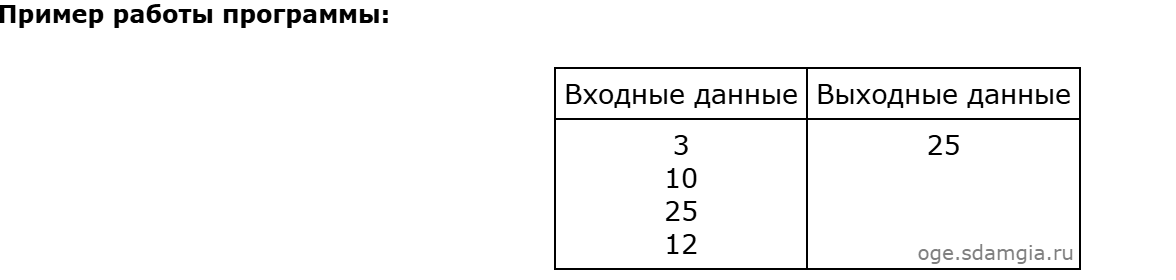 Методические приемы (Средства работы на уроке)
Изучение теоретического материала
Видео:
Высказывания и операции с ними. https://resh.edu.ru/subject/lesson/3256/start/ 
Таблицы истинности. Контрольная работа. https://resh.edu.ru/subject/lesson/3255/start/ 
 
Примеры вопросов, которые могут задать ученики:
Что такое логика?
Что такое логическое высказывание?
Чем простые высказывания отличаются от сложных?
Приведите примеры сложных высказываний
Какие 3 базовых логические операции вы можете назвать?
Что такое таблица истинности?
Методические приемы (Средства работы на уроке)
Отработка теоретического материала
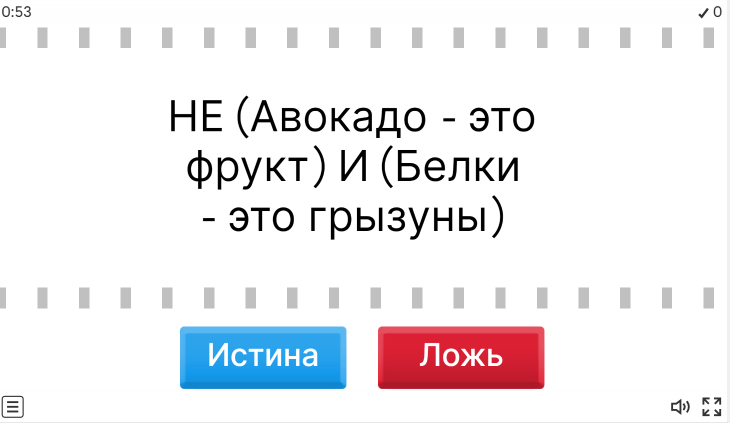 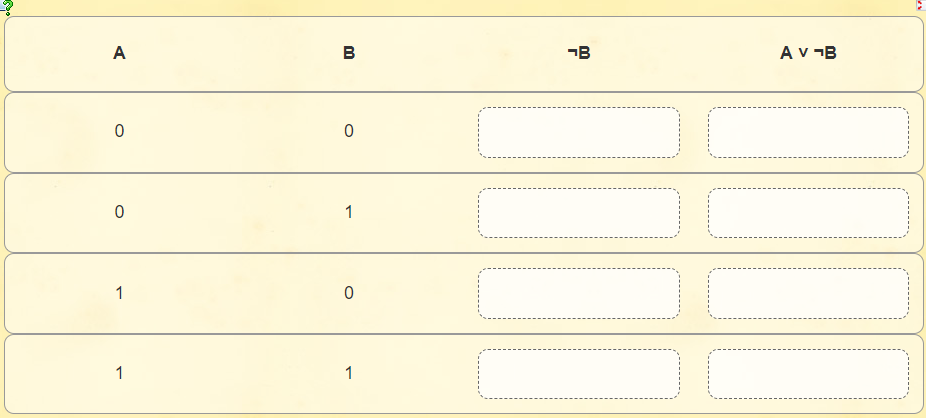 При изучении темы «Таблица истинности» мы будем использовать сервис learning apps (https://learningapps.org/ ).
В рамках данного этапа мы предлагаем организовать работу с учениками, используя сервис WordWall (https://wordwall.net/ )
Методические приемы (Средства работы на уроке)
Проверка усвоения теоретического материала
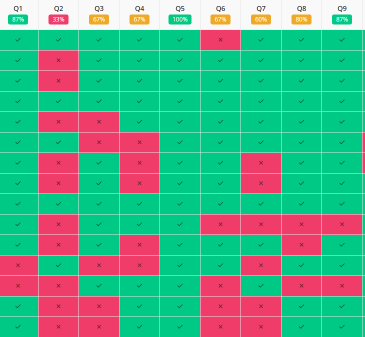 Для диагностики и выявления трудностей в освоении указанного элемента содержания я использую сервис Quizziz (https://quizizz.com ).
Методические приемы (Средства работы на уроке)
Теория + практика + домашняя работа
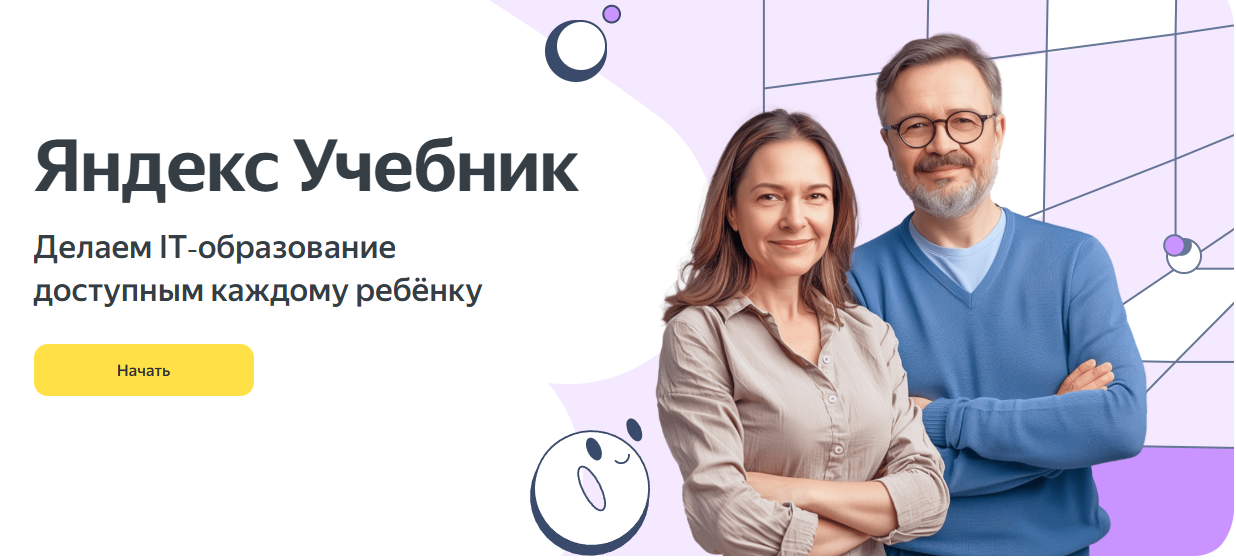 Спасибо за внимание